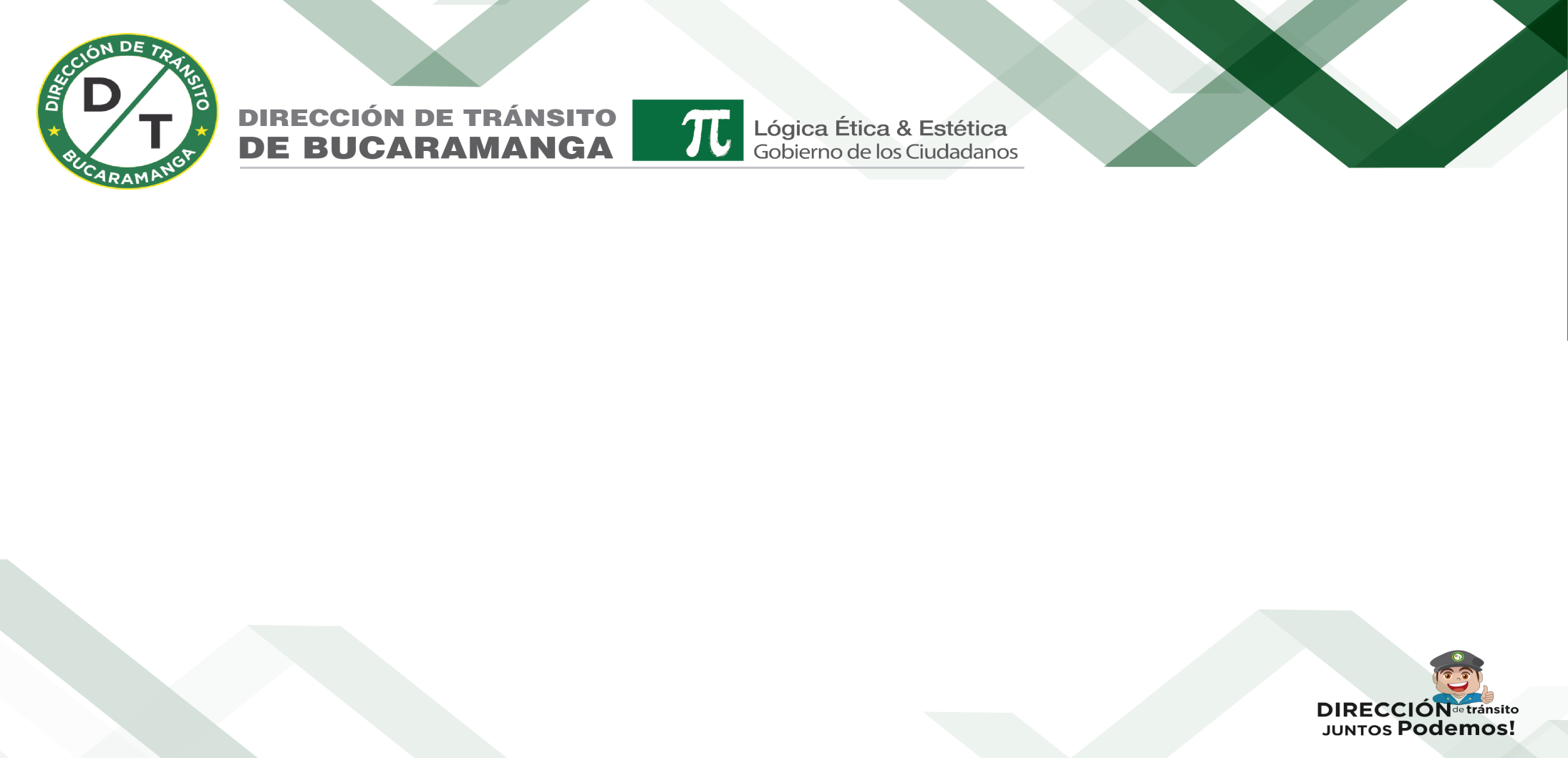 Datos suministrados por Tránsitos de Piedecuesta, Girón, Floridablanca y Bucaramanga.

Proyecto. Nixon Ricardo González. Yomaira Gómez Garnica
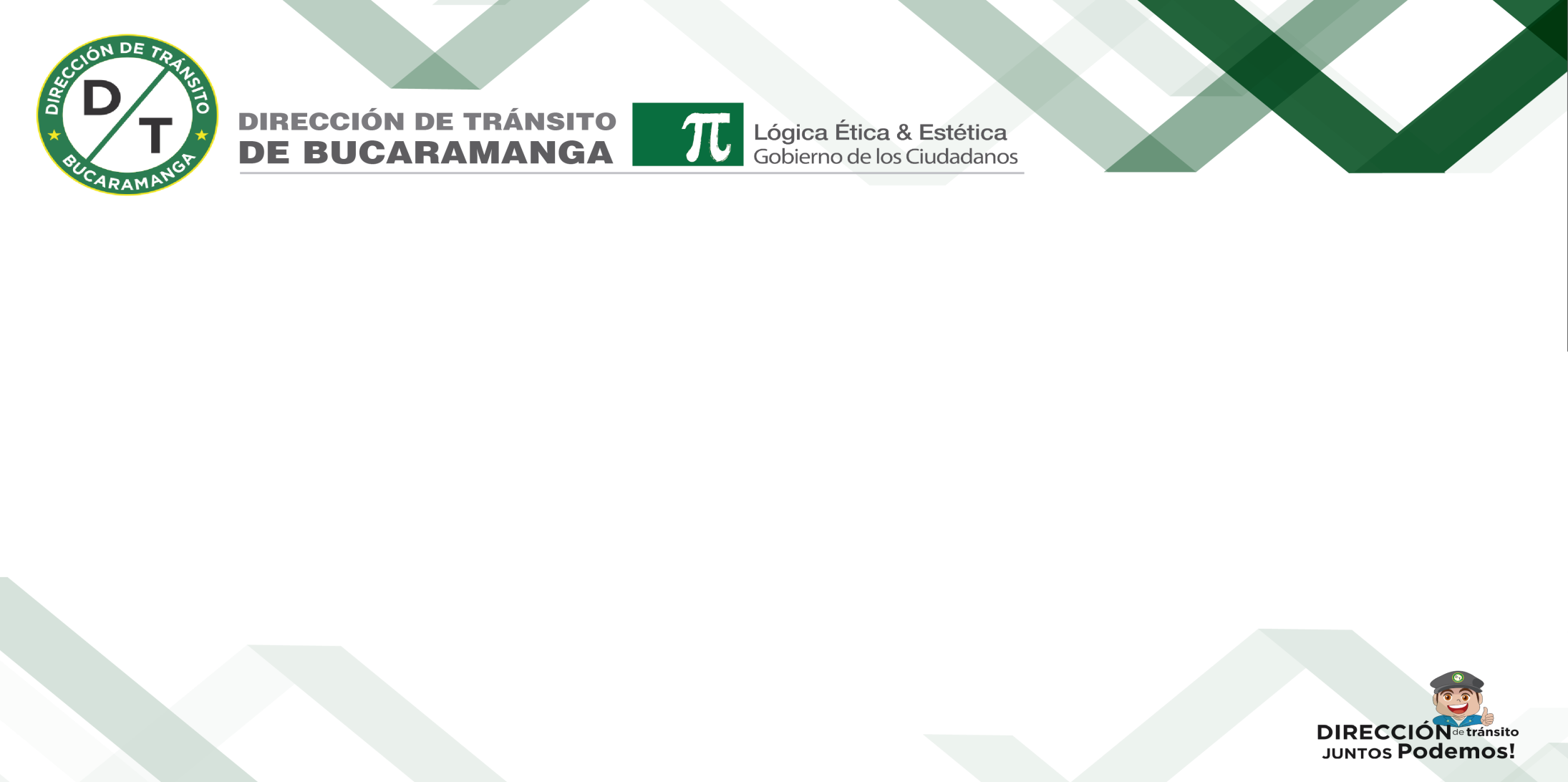 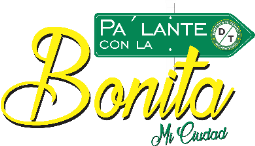 1
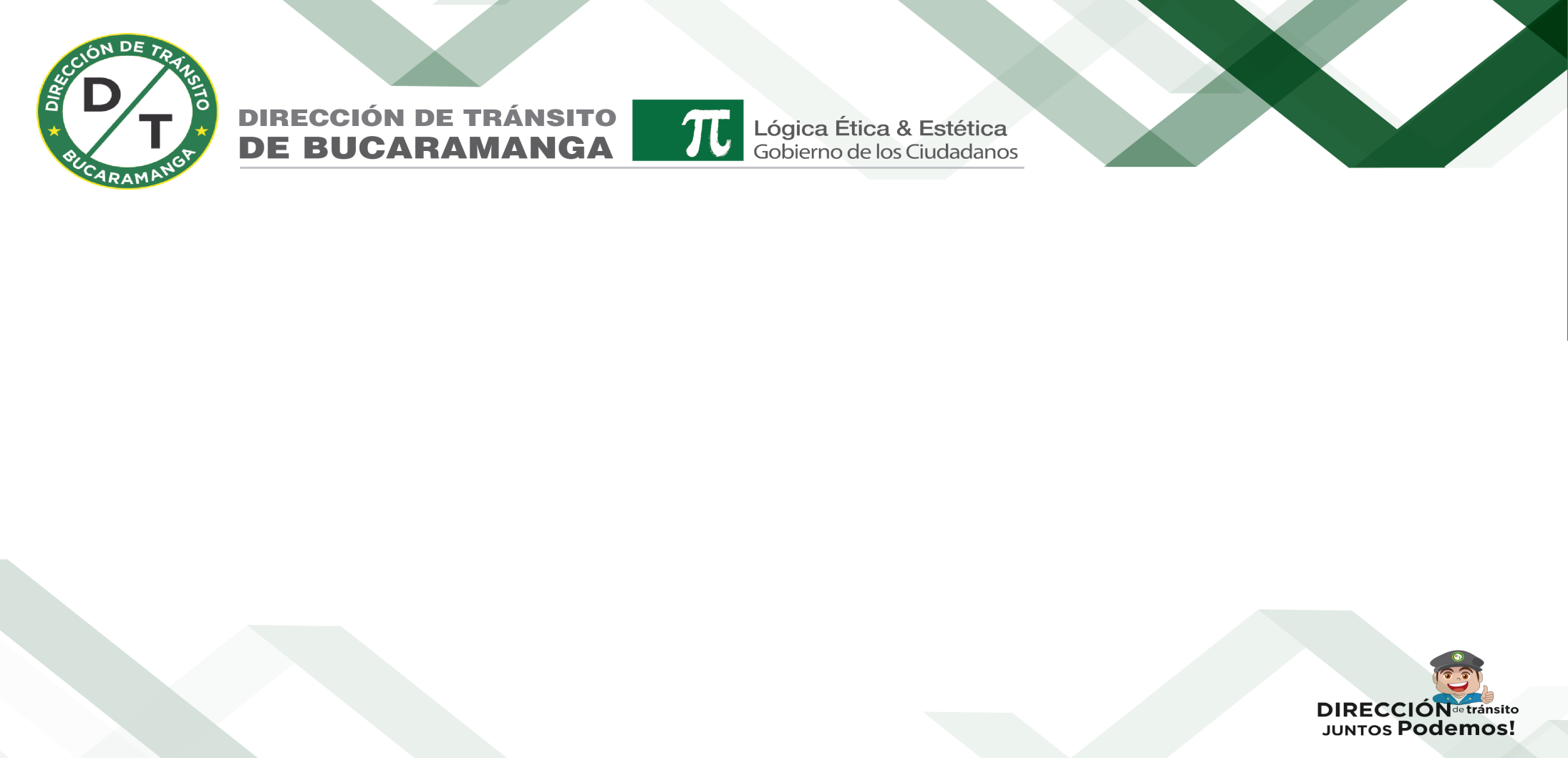 Datos suministrados por Tránsitos de Piedecuesta, Girón, Floridablanca y Bucaramanga.

Proyecto. Nixon Ricardo González. Yomaira Gómez Garnica
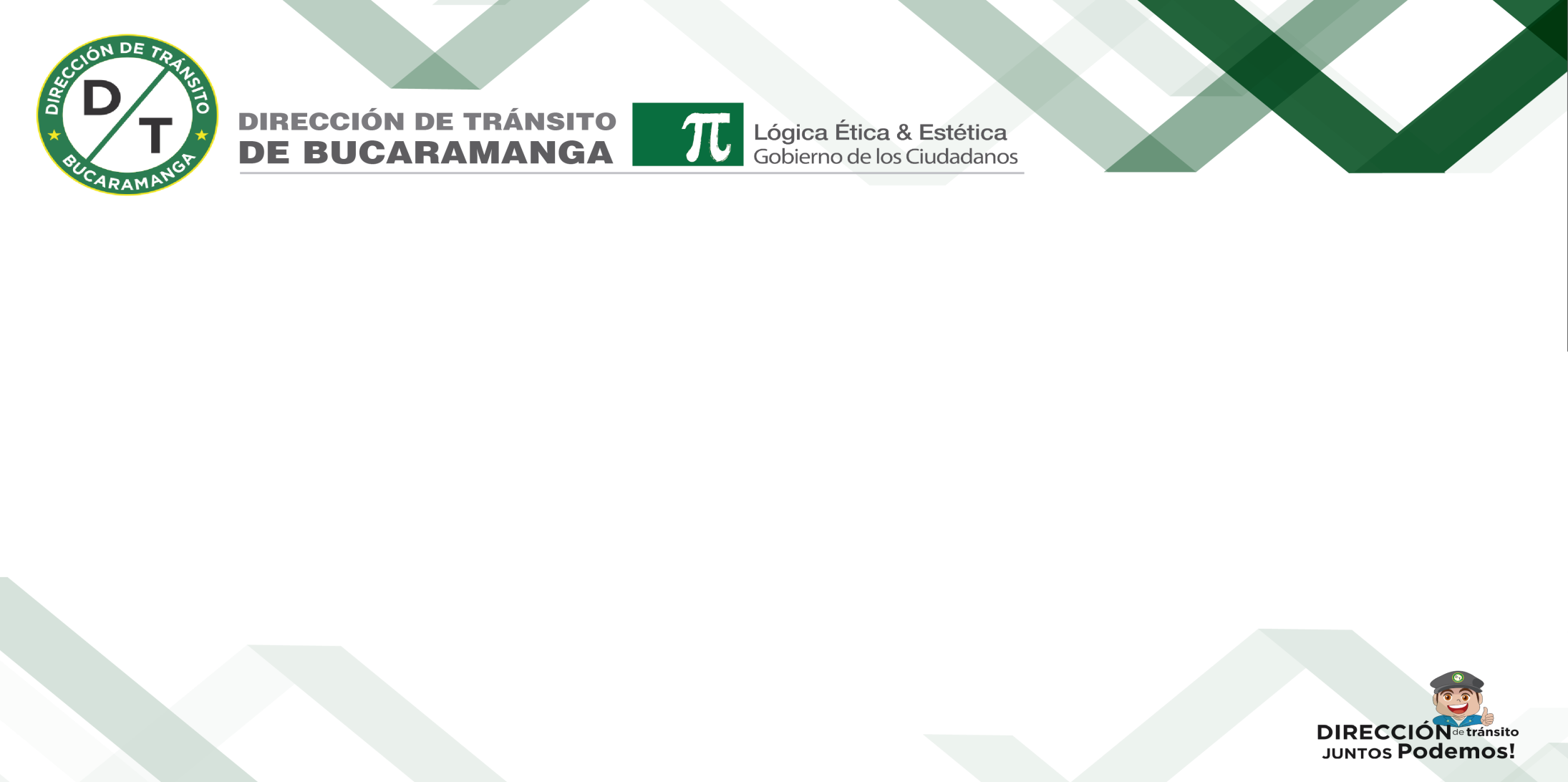 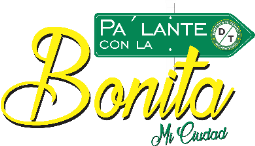 2
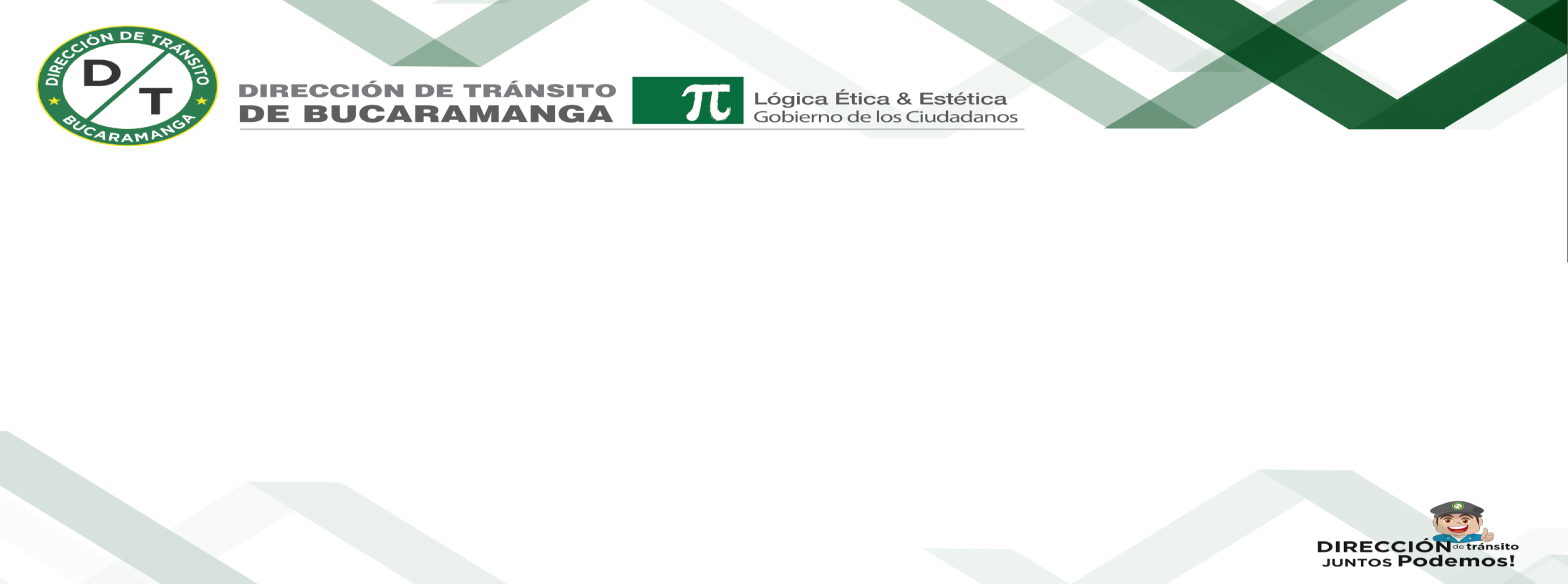 PARQUE AUTOMOTOR ÁREA METROPOLITANA DE BUCARAMANGA A 31 DICIEMBRE 2018
Datos suministrados por Secretaria Tránsito Piedecuesta. Dirección de Tránsito de Floridablanca. Secretaria de Tránsito de Girón y Dirección de Transito de Bucaramanga con corte a 31 de diciembre de 2018
Proyecto Nixon Ricardo González
3
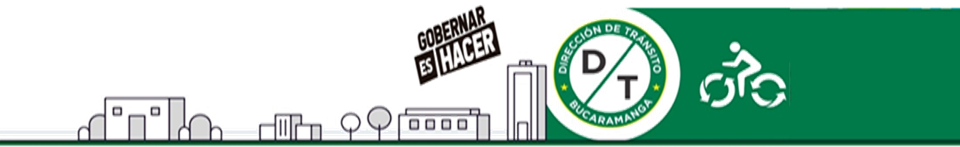 PARQUE AUTOMOTOR ÁREA METROPOLITANA DE BUCARAMANGA A 31 DICIEMBRE 2019